Axial contribution to the recoil spectrum
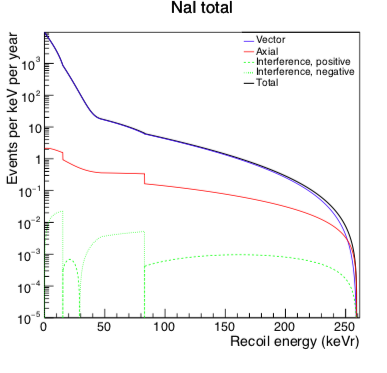 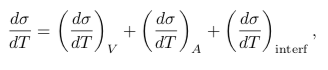 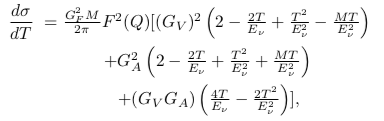 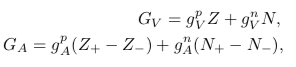 This assumes one
unpaired nucleon..
we need some nuclear
structure calculation
for a better prediction
(which can in principle
   be tested...)
Fractional difference in rate over threshold
Prompt nm
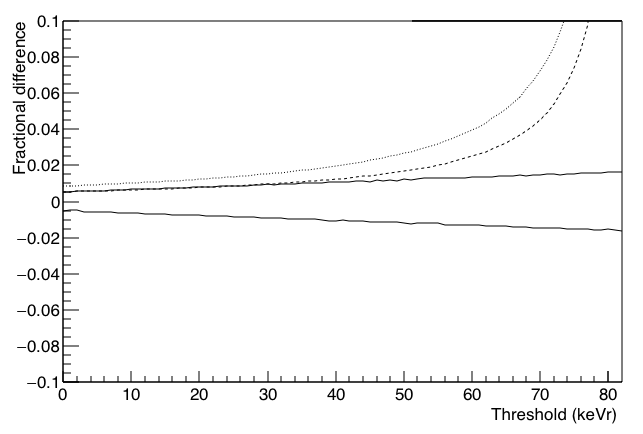 Axial 
contribution
*1.262
Na-23
Helm w/ Rn -3%
Axial
contribution
Helm w/ Rn +3%
2
Working on this: can add strange contribution, etc. stat uccty, etc